Často kladené otázky
1
Často kladené otázky
2
Často kladené otázky
3
Často kladené otázky
4
Kontakt:Coface SlovakiaŠoltésovej 14		811 08 Bratislava
www.coface.sk Tel: + 421 2 672 016 16
Fax.: +421 2  672 016 51
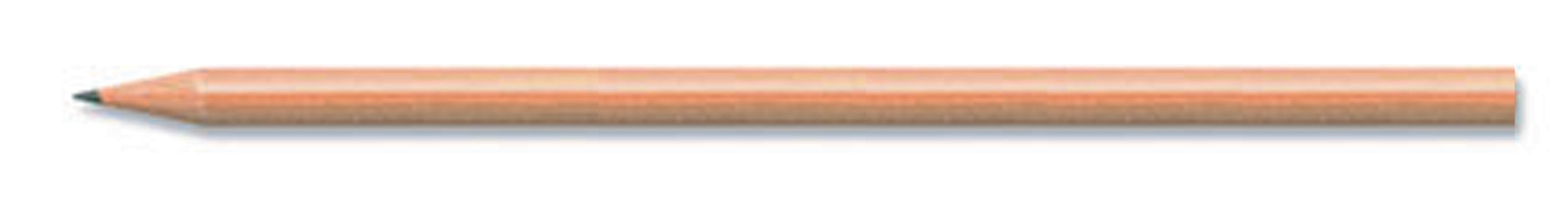 Ing. Zoltán Makai	+ 421 915 758 067
Obchodný riaditeľ	zoltan.makai@coface.com

Ing. Ladislav Viszlay	+ 421 918 618 142
Obchodný manažér	 ladislav.viszlay@coface.com

Mgr. Ria Strohmayer	+ 421 905 413 628
Obchodný manažér	ria.strohmayer@coface.com

Mgr. Katarína Cibáková	+421 905 416 427
Obchodný manažér	katarina.cibakova@coface.com
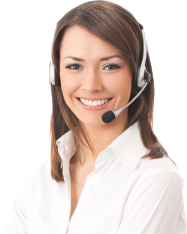 Title of presentation / Date
5
Date